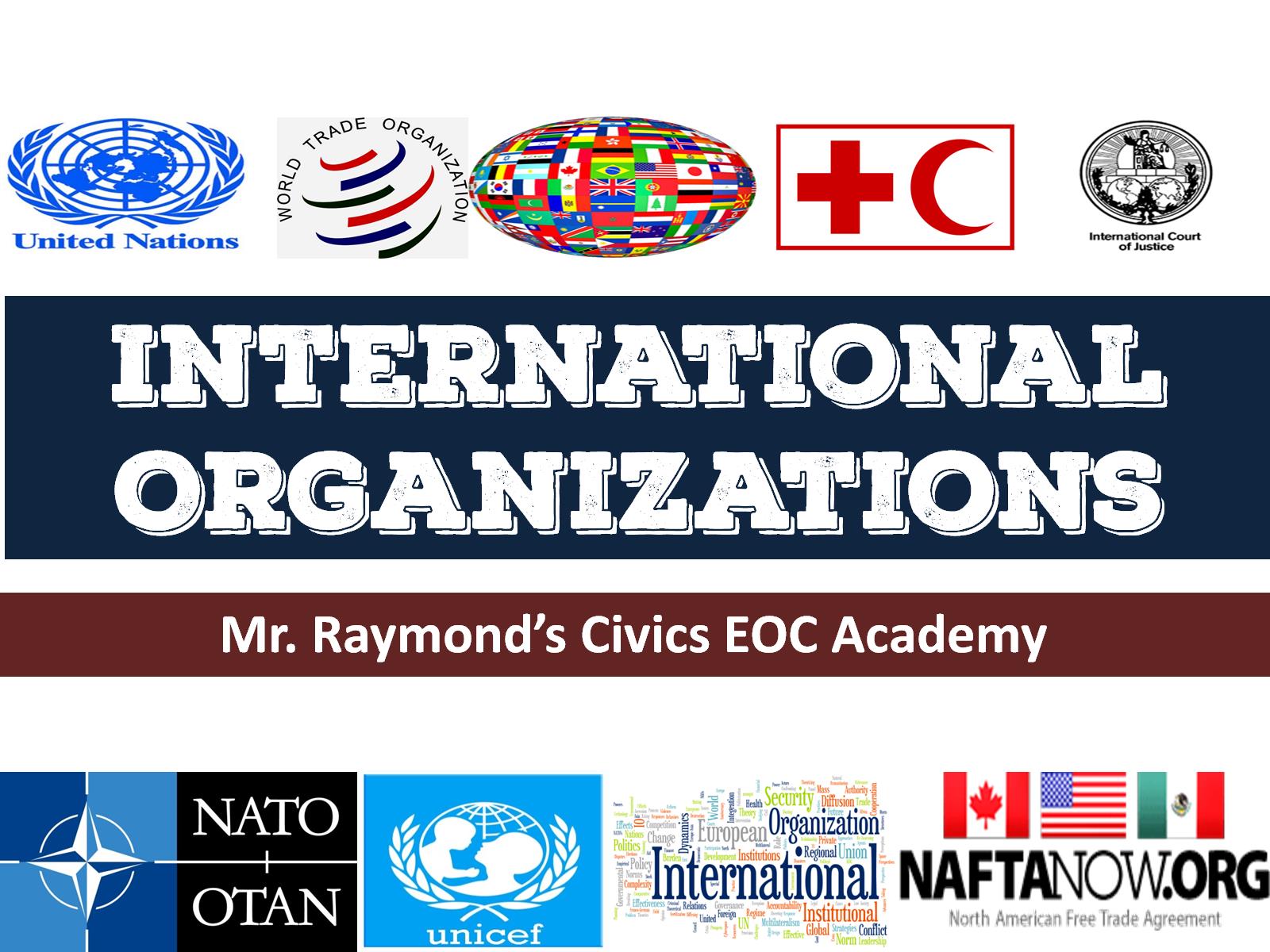 International Organizations
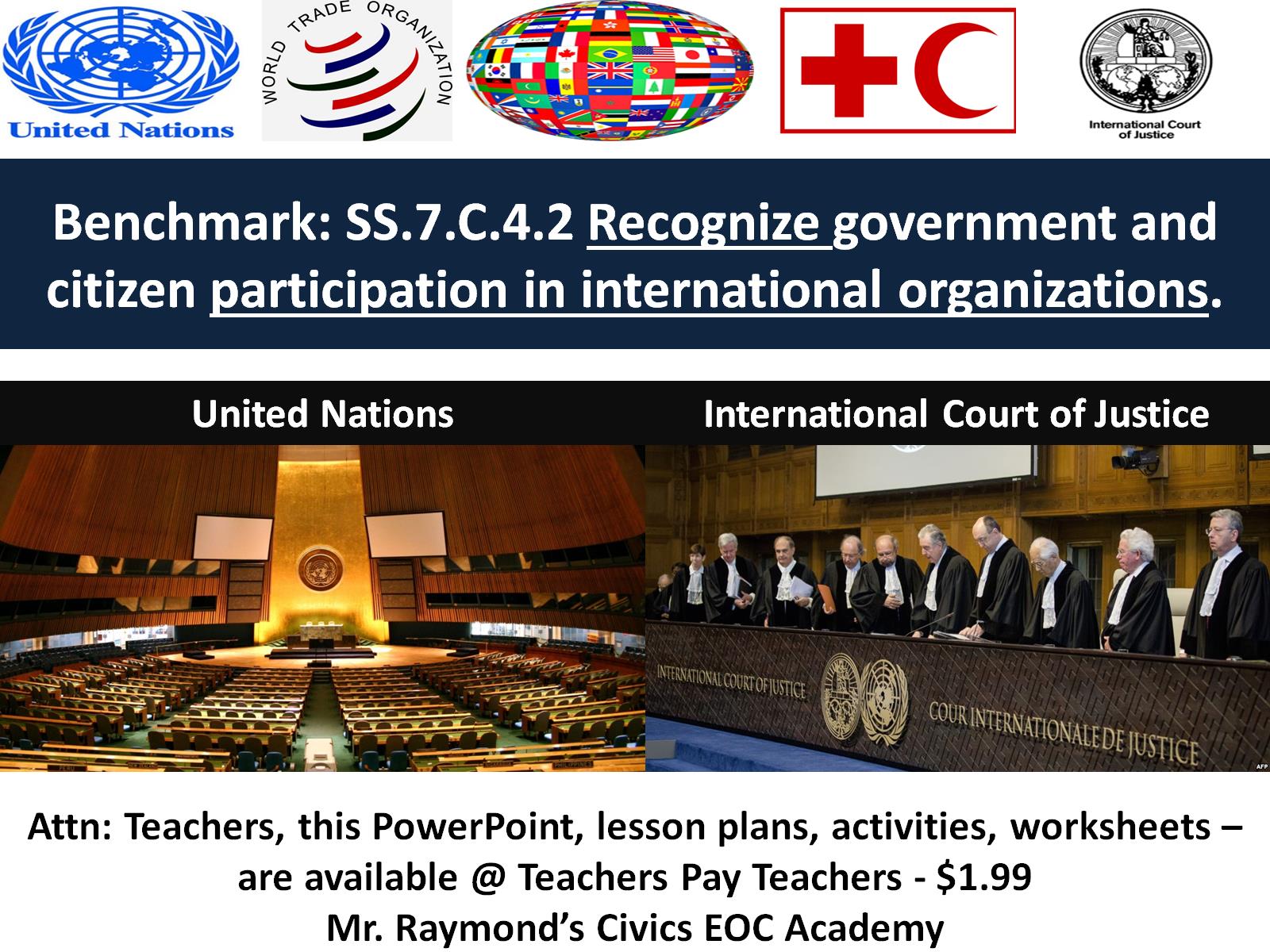 Benchmark: SS.7.C.4.2 Recognize government and citizen participation in international organizations.
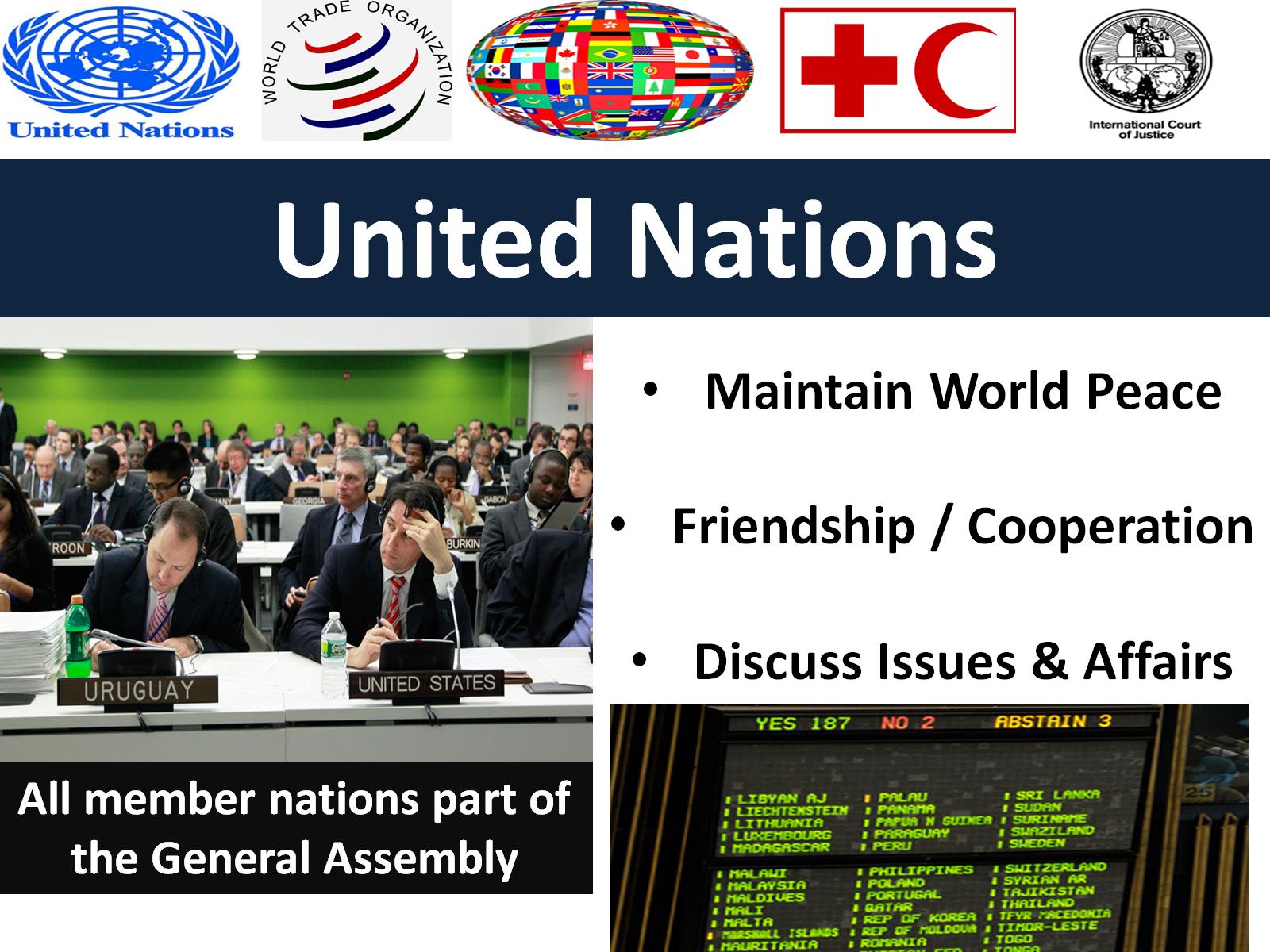 United Nations
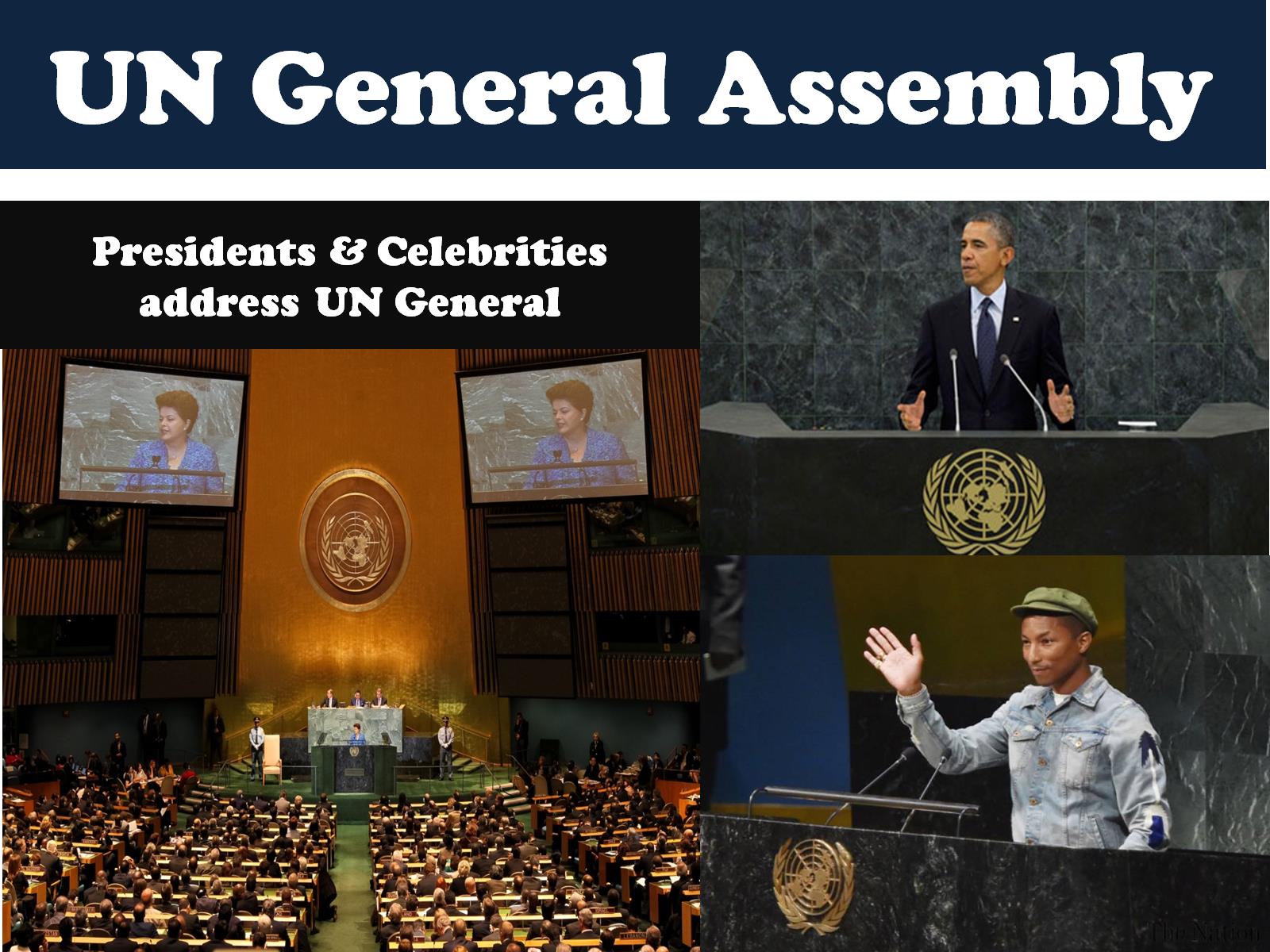 UN General Assembly
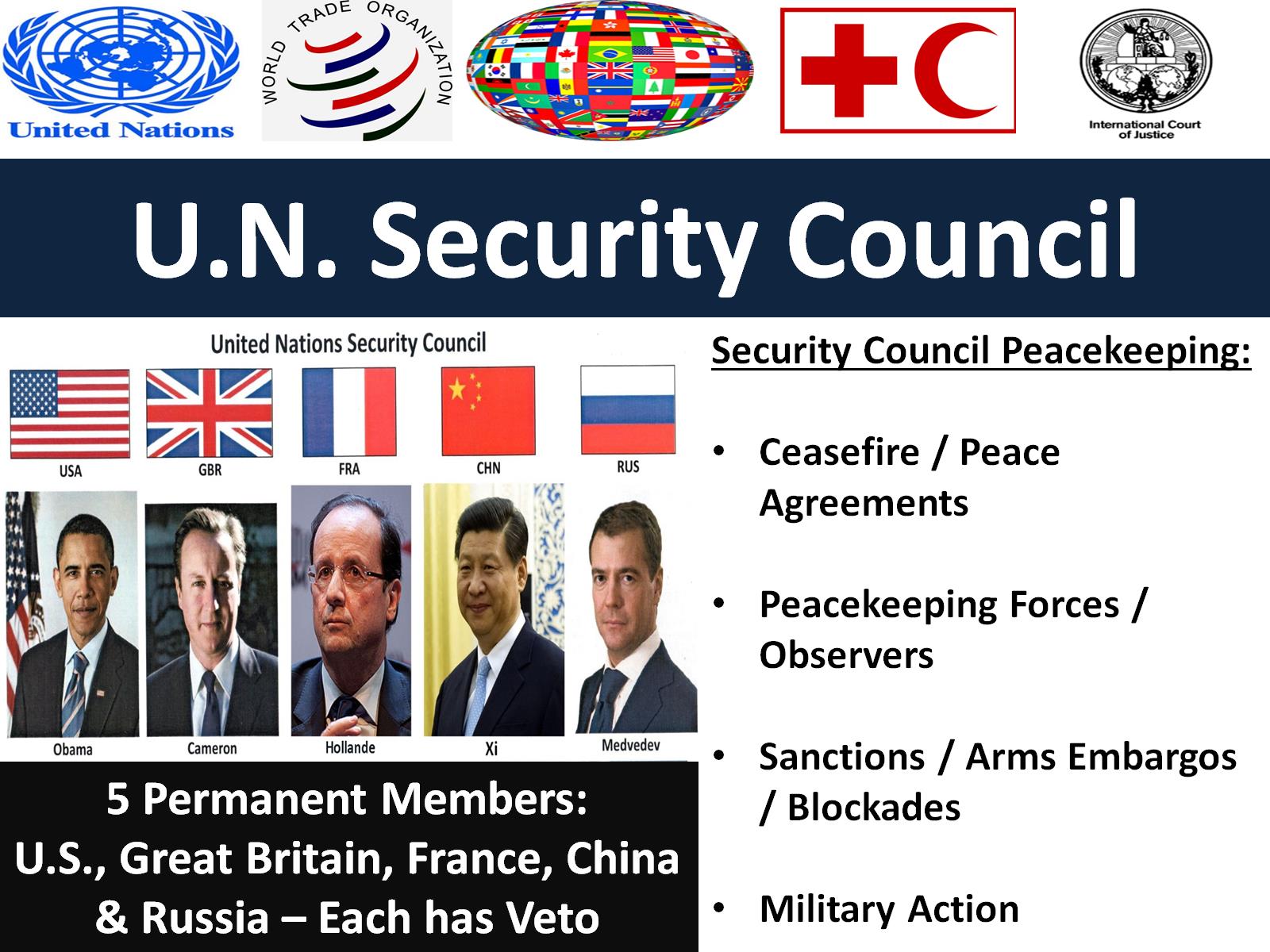 U.N. Security Council
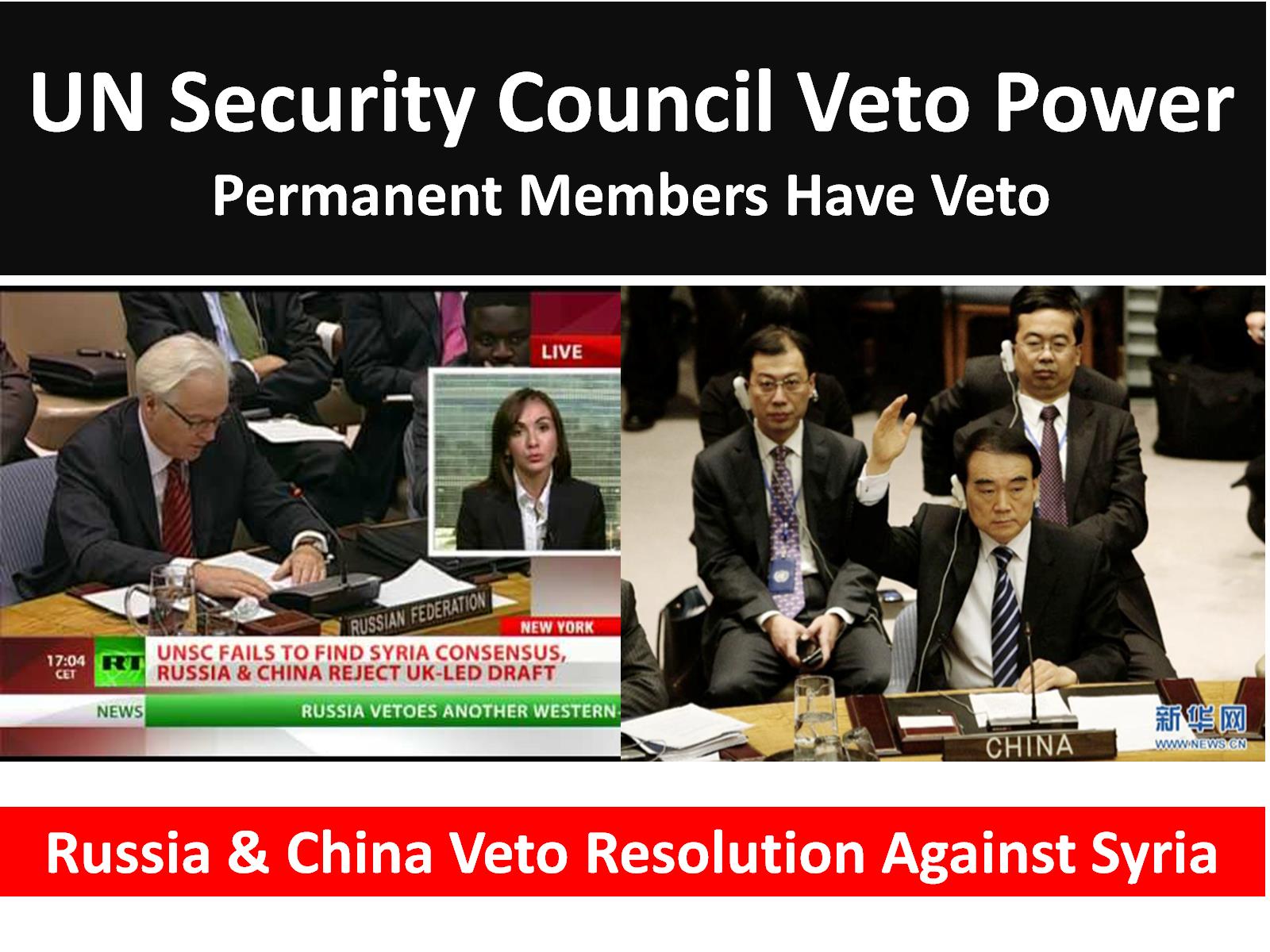 UN Security Council Veto PowerPermanent Members Have Veto
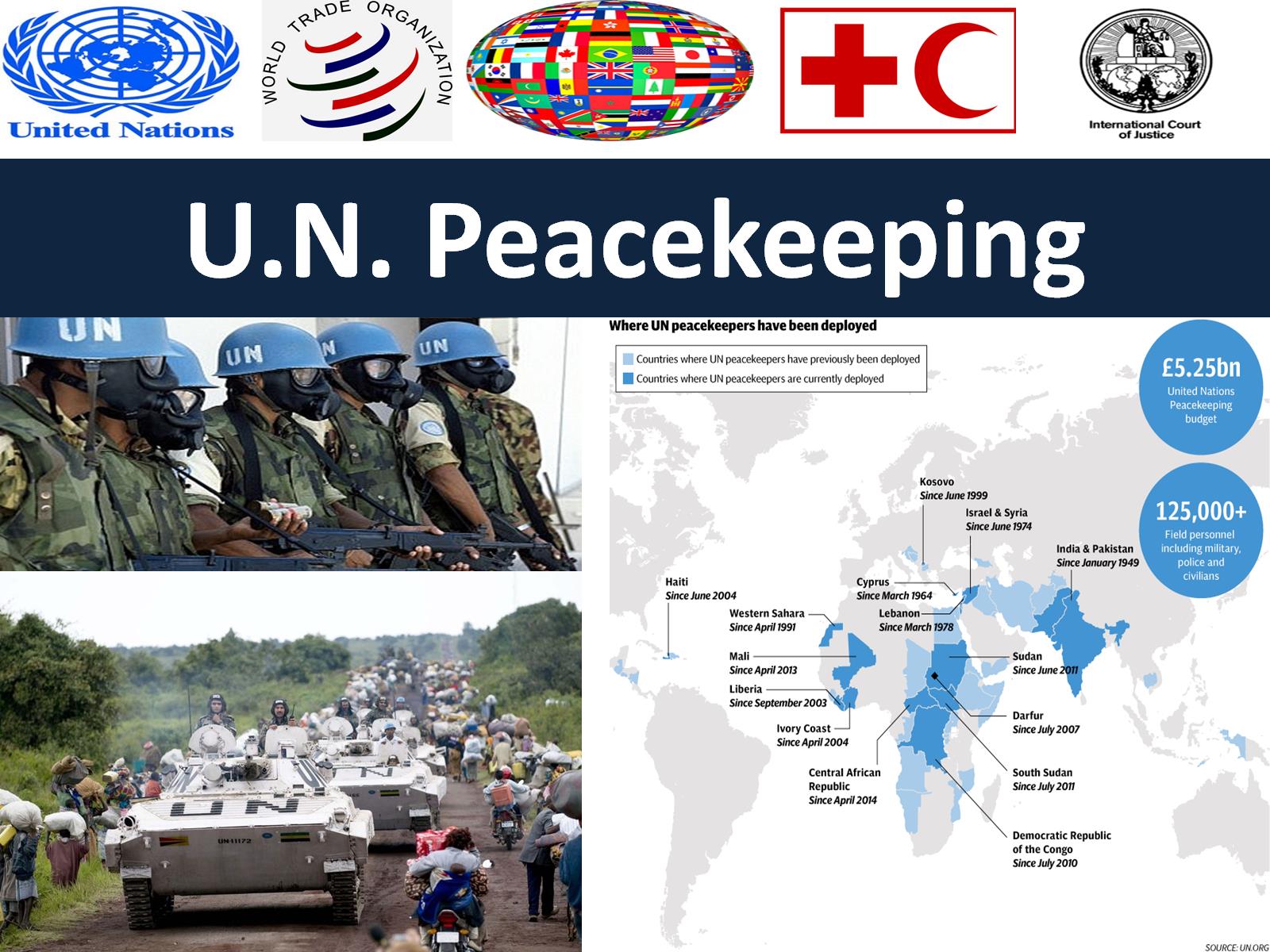 U.N. Peacekeeping
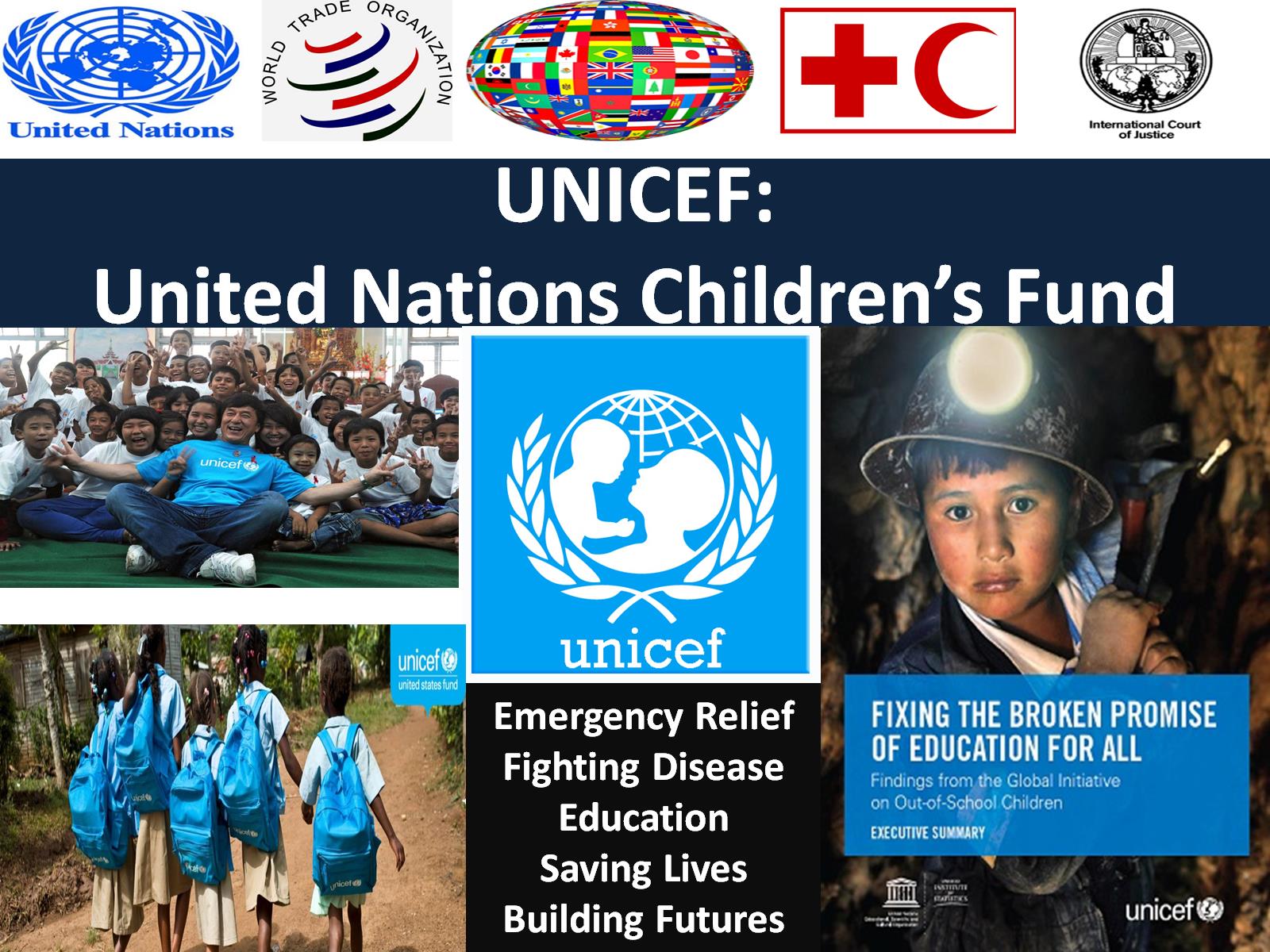 UNICEF:United Nations Children’s Fund
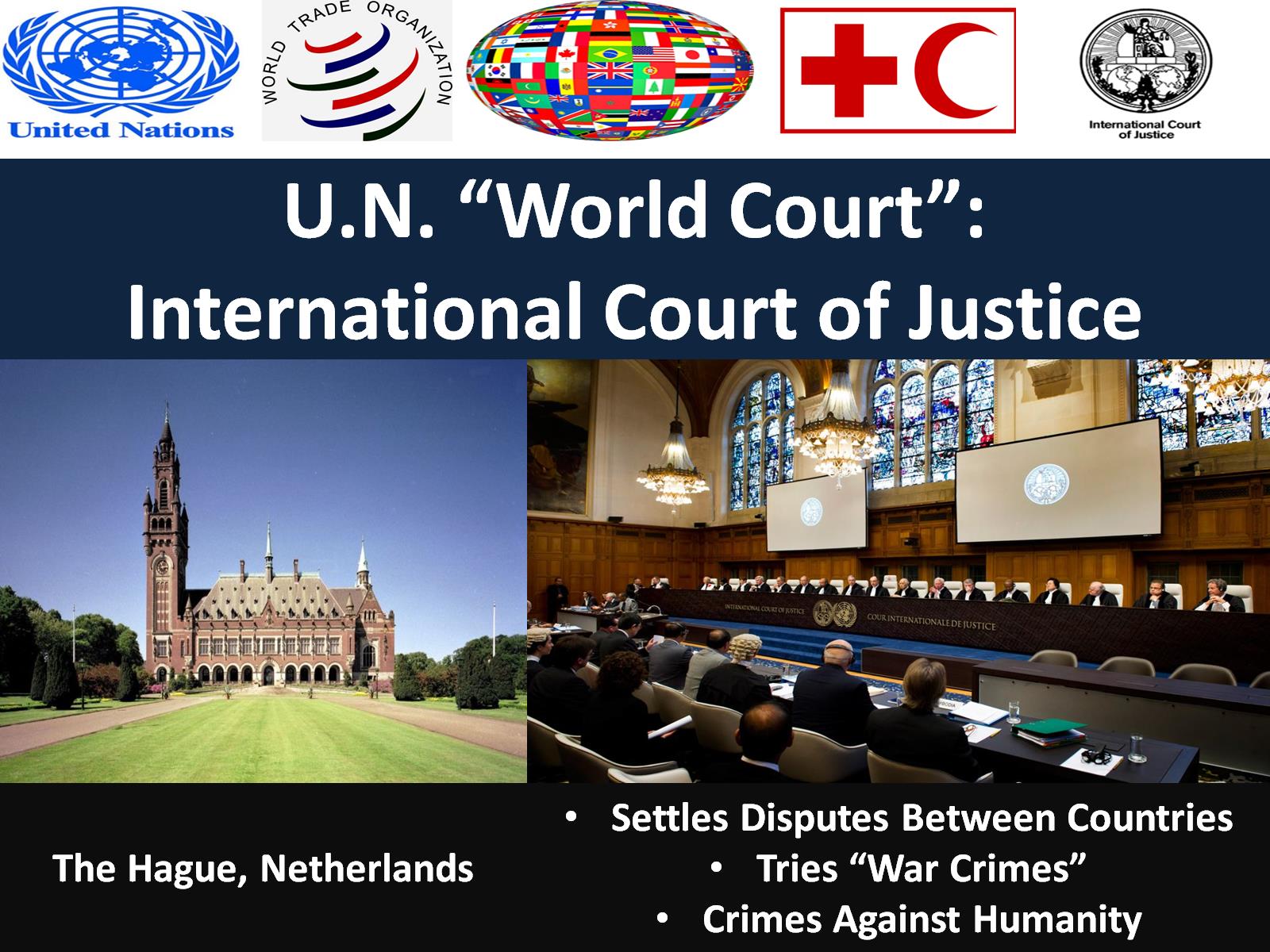 U.N. “World Court”:International Court of Justice
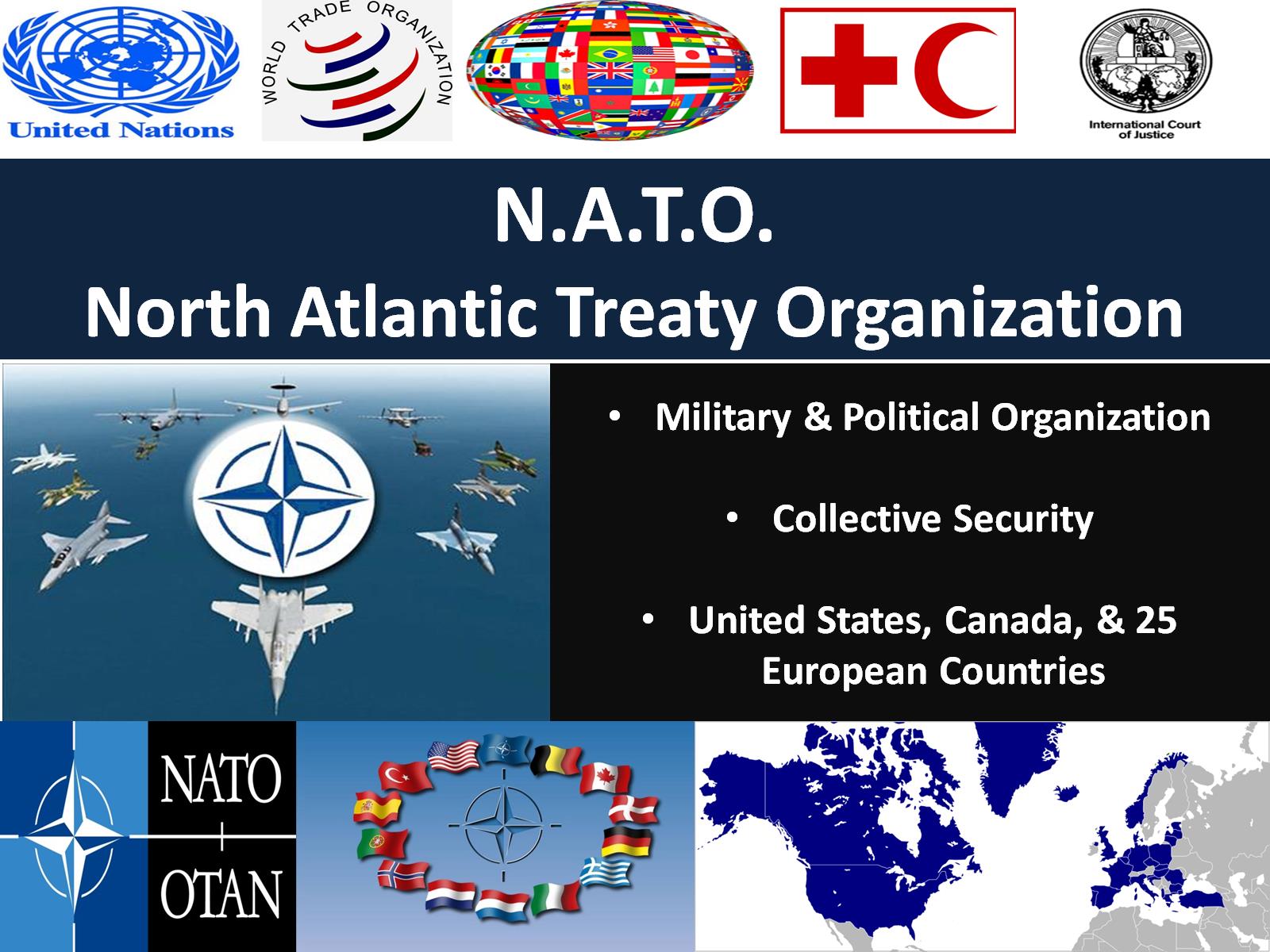 N.A.T.O. North Atlantic Treaty Organization
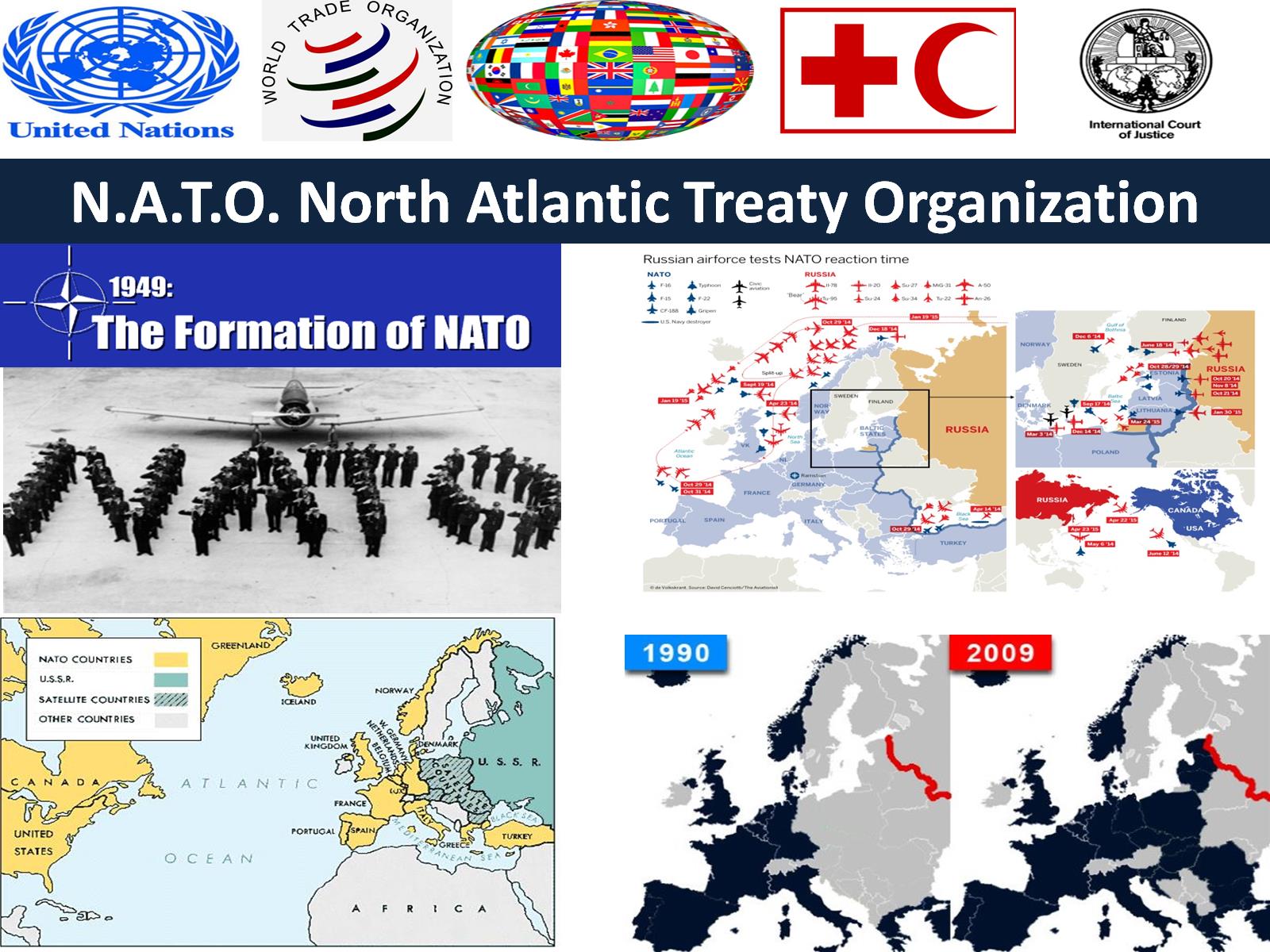 N.A.T.O. North Atlantic Treaty Organization
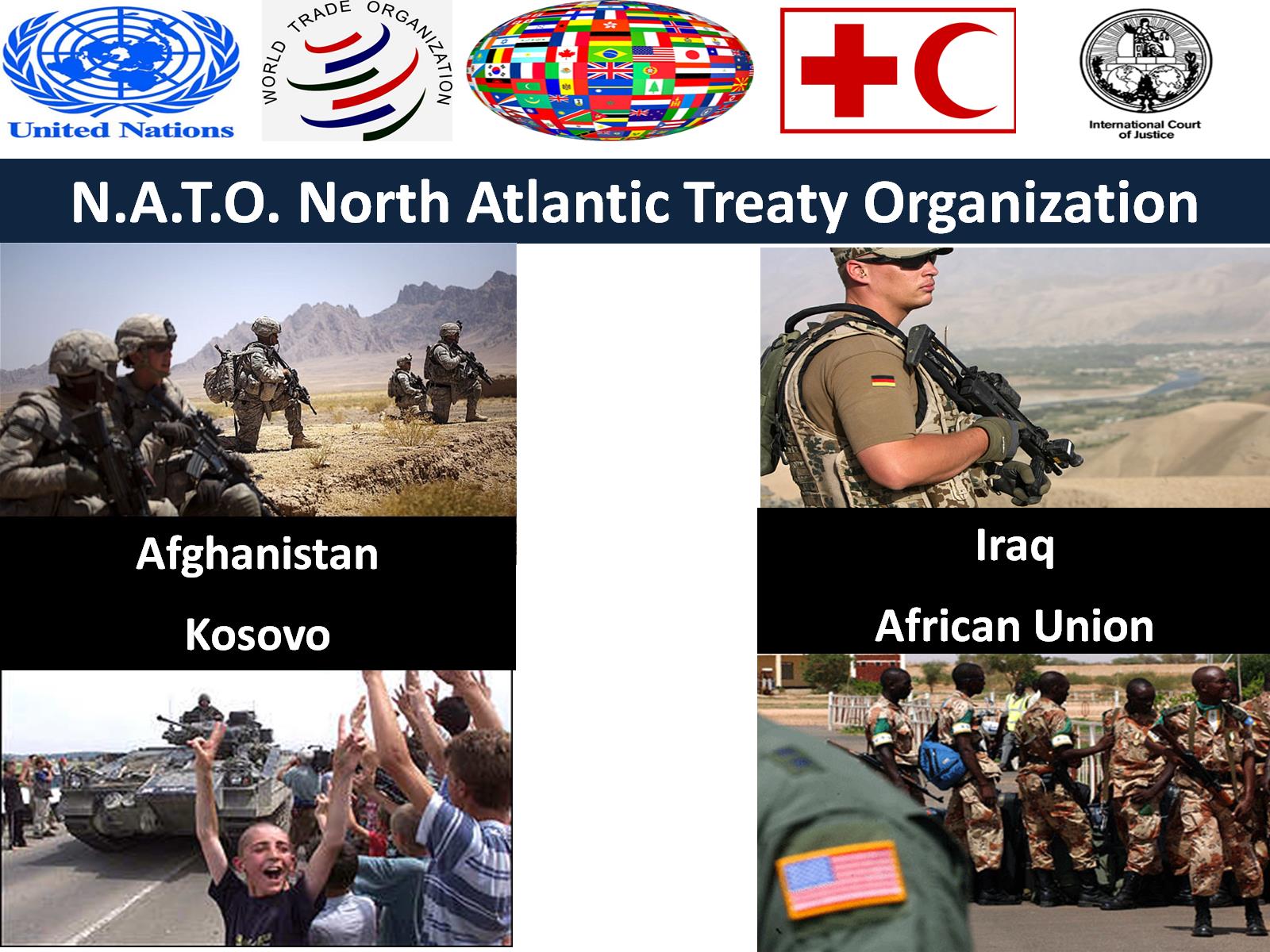 N.A.T.O. North Atlantic Treaty Organization
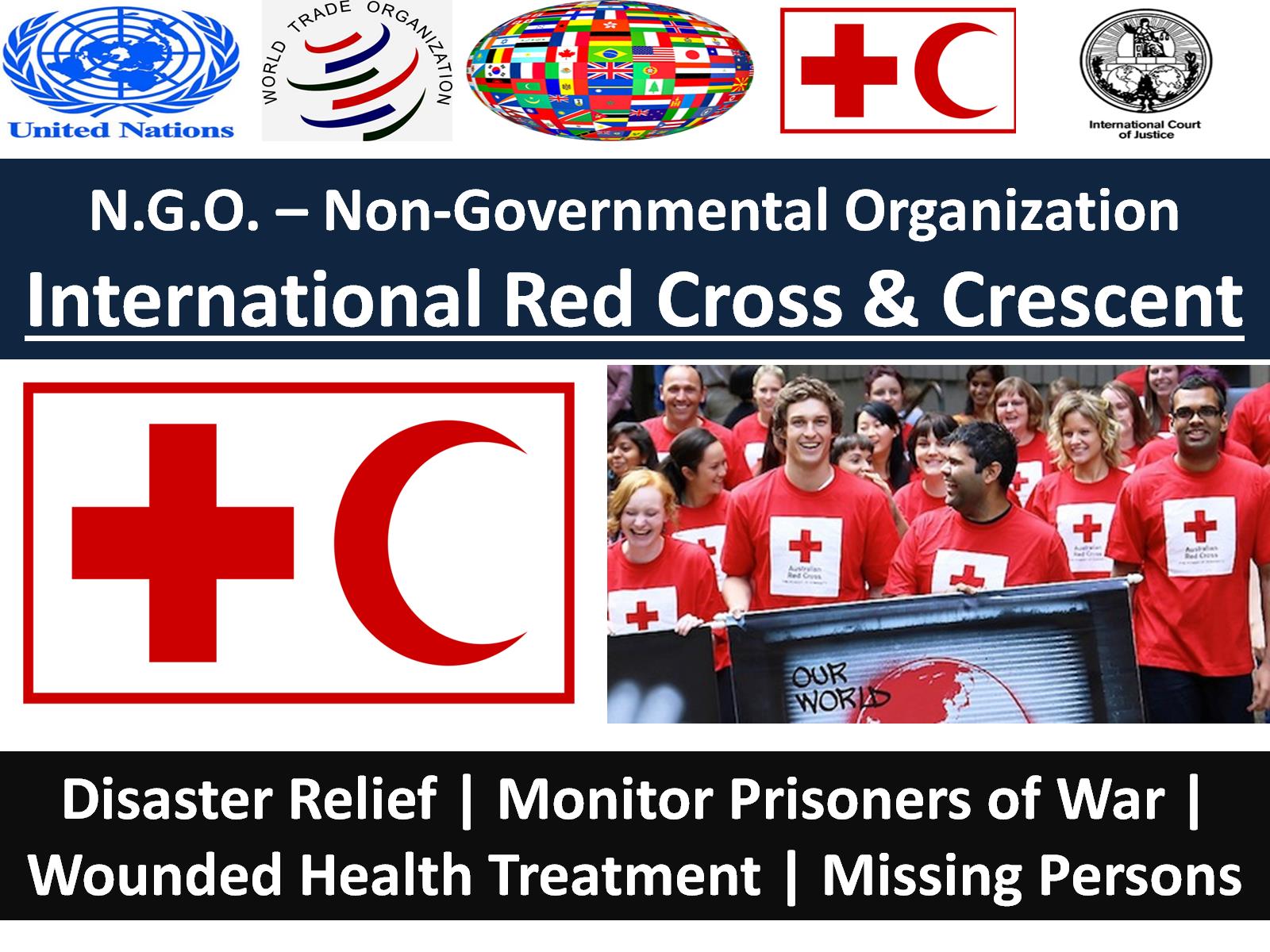 N.G.O. – Non-Governmental OrganizationInternational Red Cross & Crescent
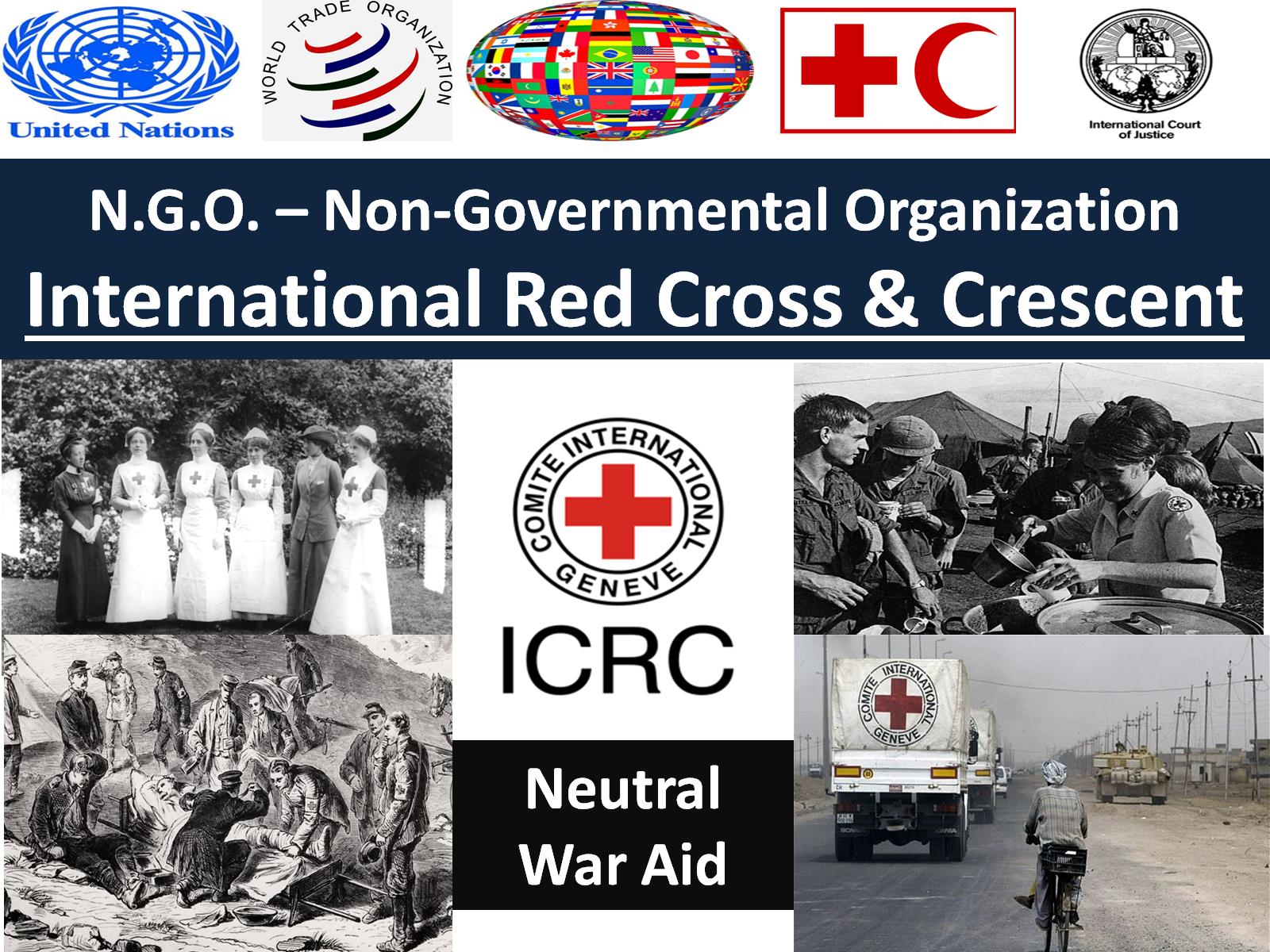 N.G.O. – Non-Governmental OrganizationInternational Red Cross & Crescent
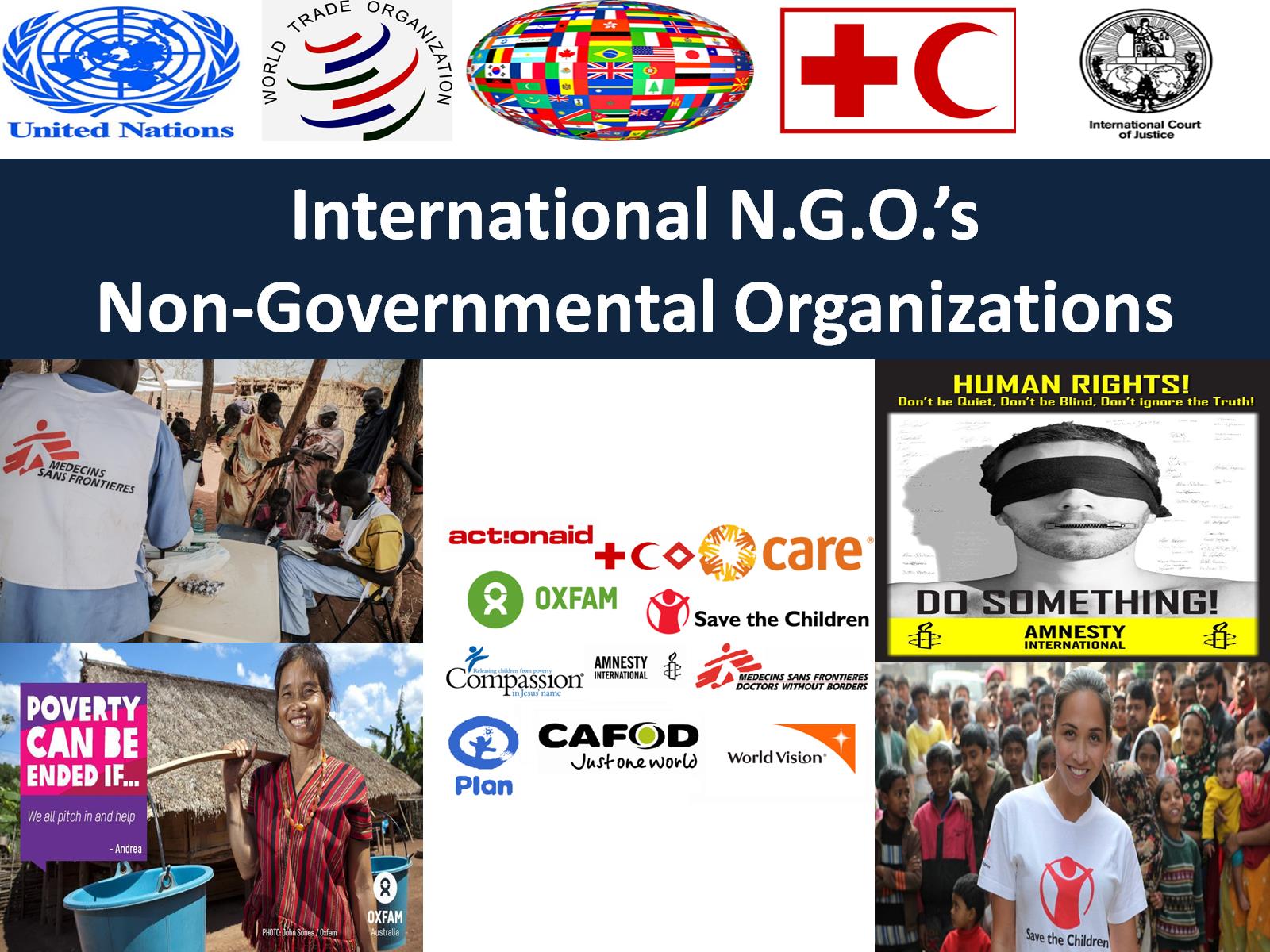 International N.G.O.’s  Non-Governmental Organizations
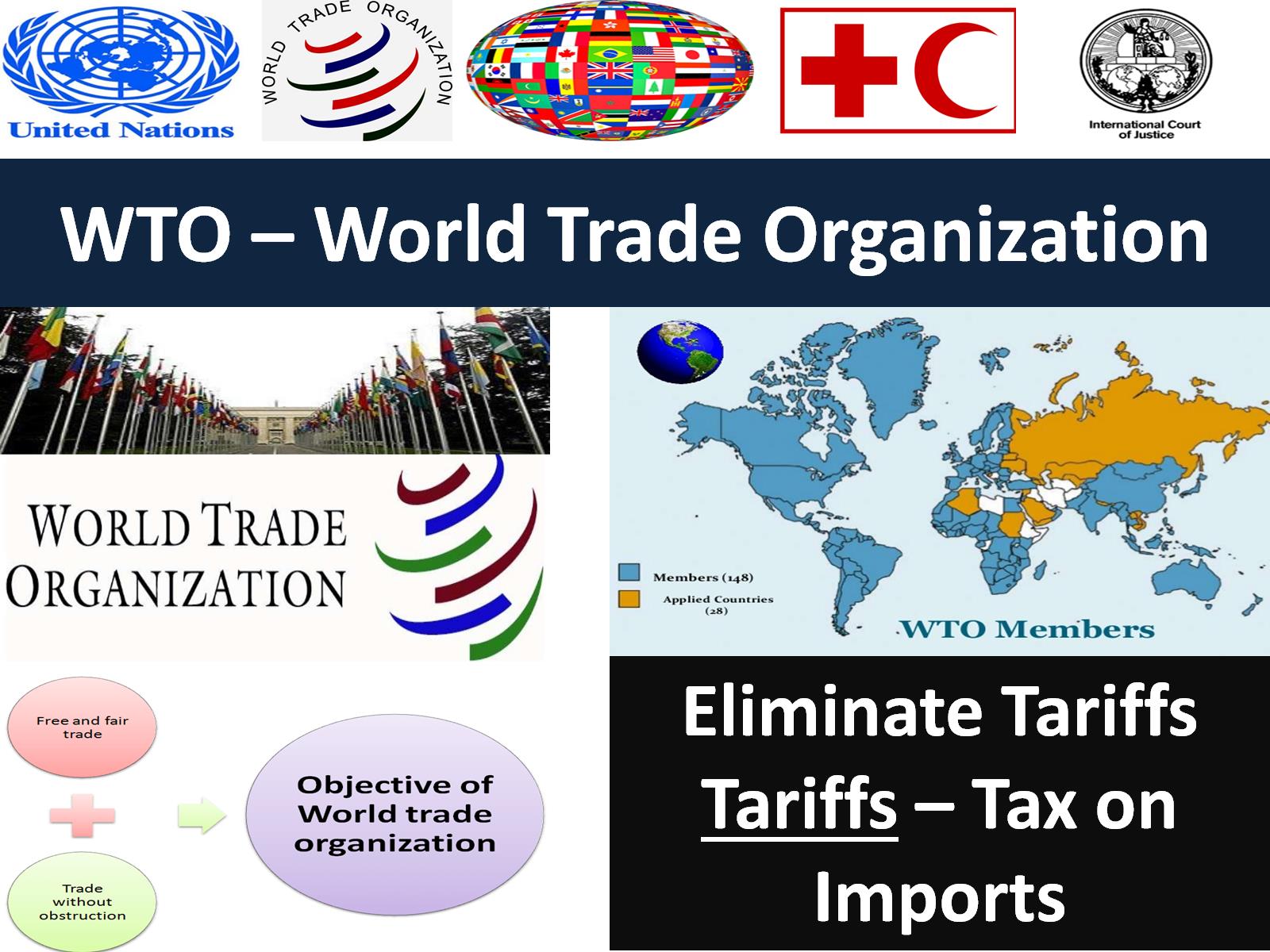 WTO – World Trade Organization
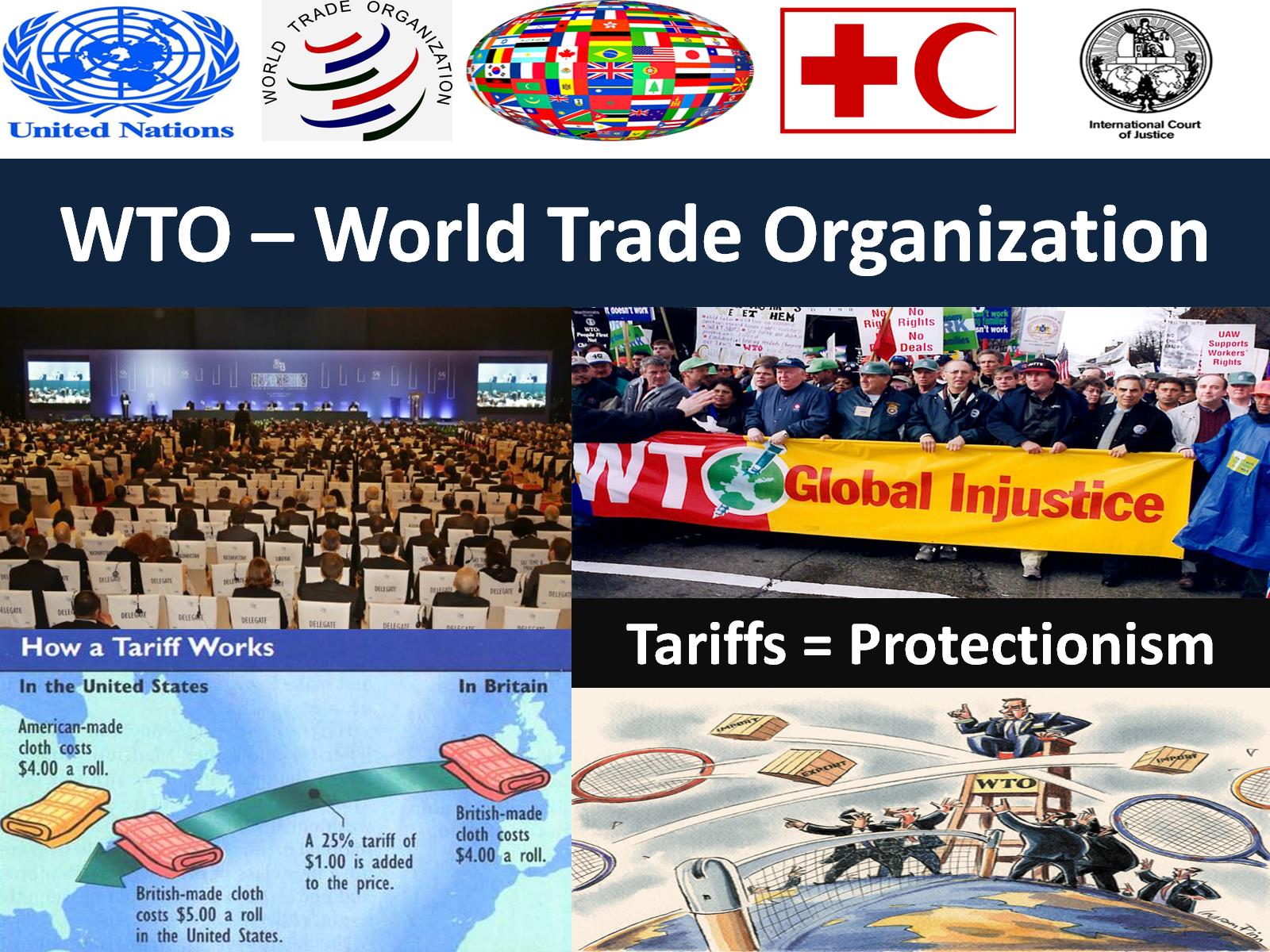 WTO – World Trade Organization
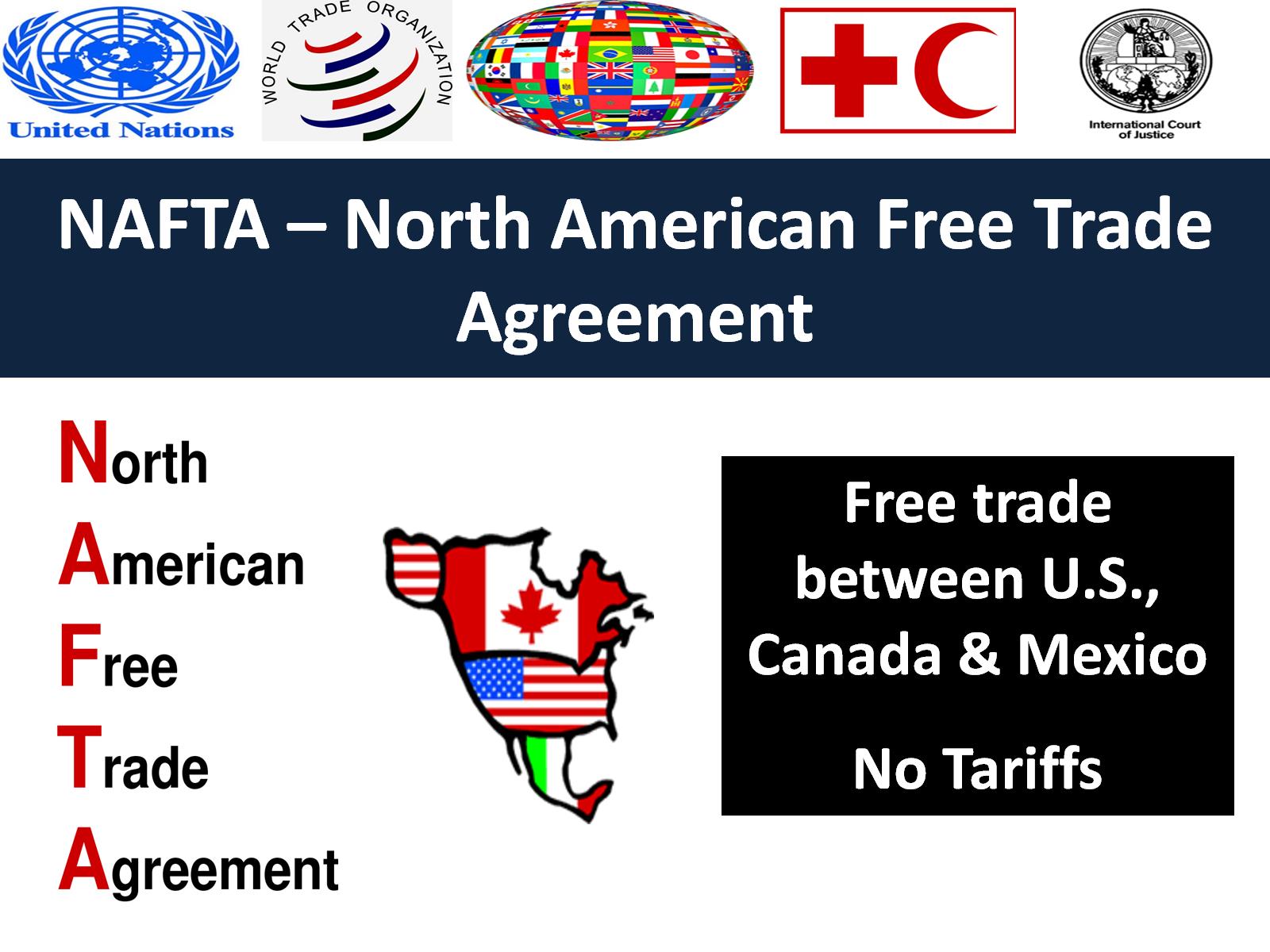 NAFTA – North American Free Trade Agreement
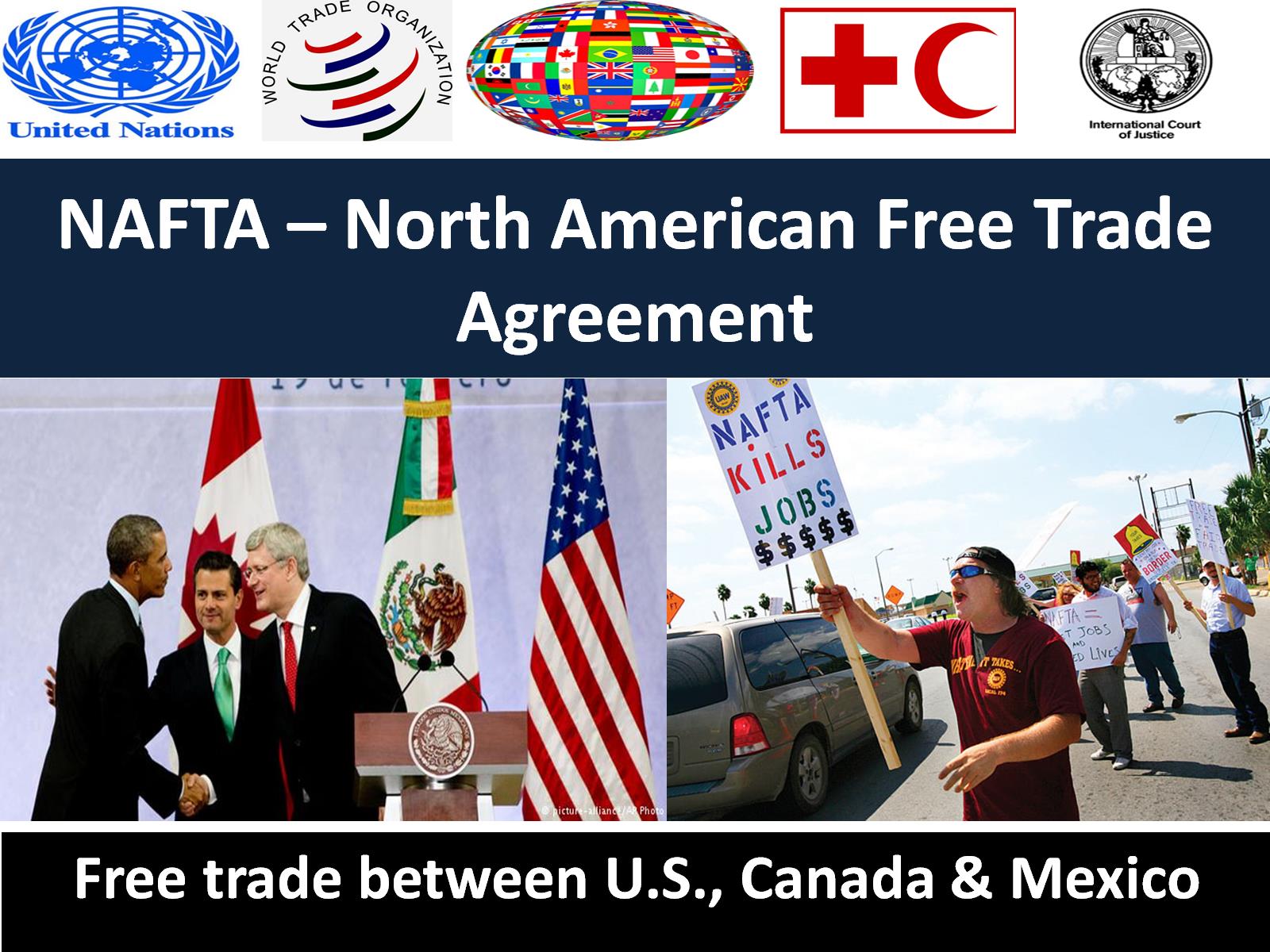 NAFTA – North American Free Trade Agreement
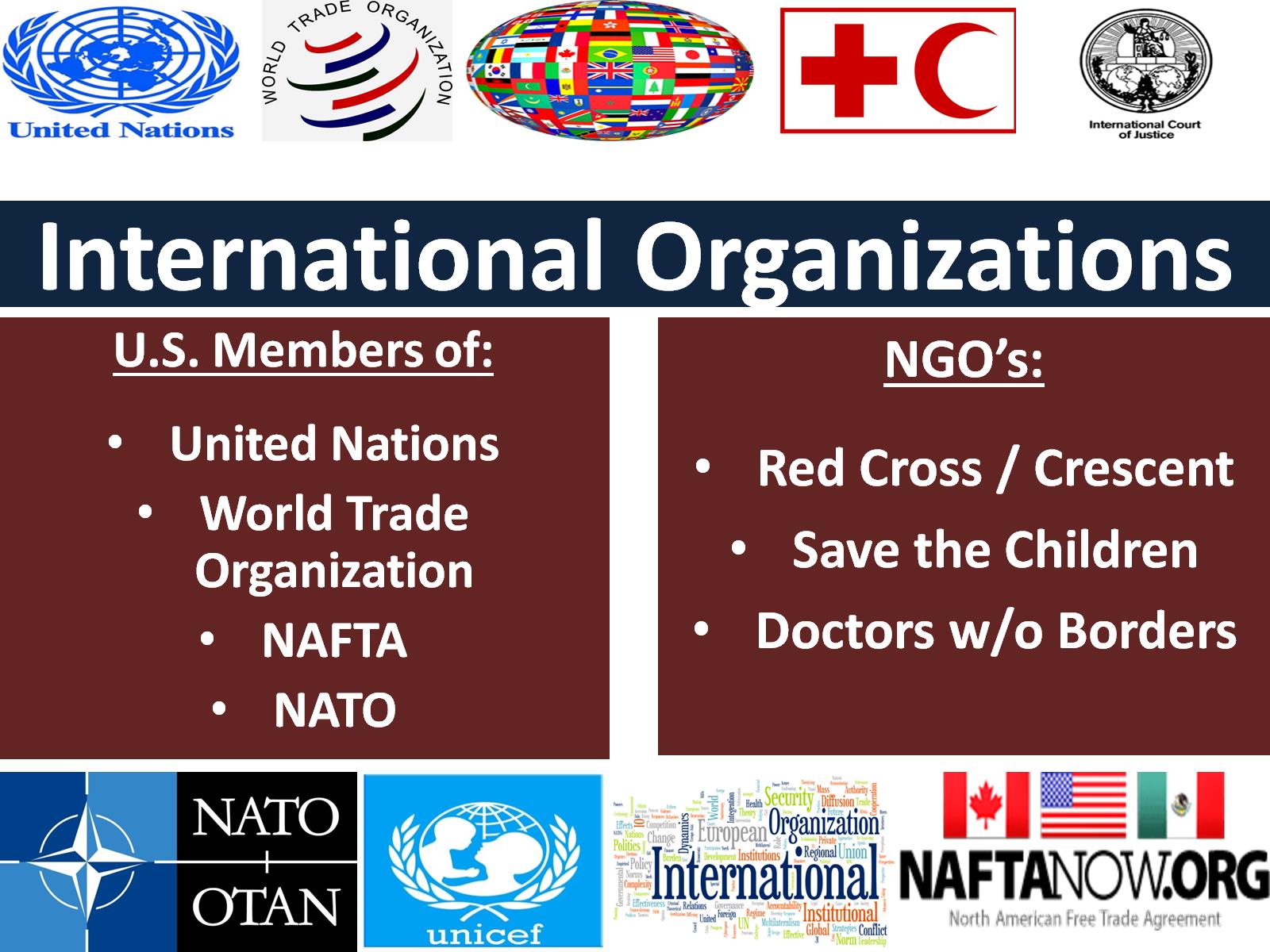 International Organizations